AMERICAN RESCUE PLAN ACT
Gregory A. Beck, Esq. 
Tonya J. Rogers, Esq. 
Baker, Dublikar 
400 South Main Street 
North Canton, Ohio 
(330)499-6000
beck@bakerfirm.com
tonya@bakerfirm.com
American rescue planCODIFIED: 43 USC 603
(1)	Funds shall only be used to cover costs incurred beginning March 3, 2021 through 	December 31, 2024 to respond to the public health emergency or its negative economic 	impacts, including assistance to households, small businesses and nonprofits, or aid to 	impacted industries such as tourism, travel, and hospitality;
to respond to workers performing essential work during the COVID-19 public health emergency by providing premium pay to eligible workers that are performing such essential work, or by providing grants to eligible employers that have eligible workers who perform essential work;
for the provision of government services to the extent of the reduction in revenue, due to the COVID-19 public health emergency – relative to revenues collected in the most recent full fiscal year prior to the emergency; or
to make necessary investments in water, sewer, or broadband infrastructure.
[Speaker Notes: (6/24/21 FAQ 2.7)]
American rescue planCODIFIED: 43 USC 603
Funds may not be used for deposit into any pension fund.

Funds may be transferred to a private nonprofit organization (an organization in which no 	member, founder, contributor or individual benefits from the earnings, has a voluntary 	board, has an accounting system or 	designated fiscal agent, and practices 	nondiscrimination), a public benefit corporation involved in the 	transportation of 	passengers or cargo, or a special-purpose unit of State or local government.

(4)	Funds may be transferred to the State of Ohio.
ELIGIBLE USES4 Primary categories
To respond to the public health emergency or its negative economic impacts, including assistance to households, small businesses, and nonprofits, or aid to impacted industries such as tourism, travel, and hospitality; 
To respond to workers performing essential work during the COVID–19 public health emergency by providing premium pay to eligible workers; 
For the provision of government services to the extent of the reduction in revenue due to the COVID–19 public health emergency relative to revenues collected in the most recent full fiscal year prior to the emergency; and 
To make necessary investments in water, sewer, or broadband infrastructure.
[Speaker Notes: 603(c)(1) and 603(c)(1)]
OBJECTIVES PURSUANT TO TREASURY DEPARTMENT’S INTERIM FINAL RULE
Take action to decrease the spread of COVID-19 and bring the pandemic under control
Provide support for costs incurred in addressing public health and economic challenges resulting from the pandemic, including premium pay to essential workers
Replace lost revenue due to COVID-19, helping to provide needed services and avoid cuts or layoffs
Lay the foundation “for a strong, equitable economic recovery” through “immediate economic stabilization for households and businesses” and “addressing the systemic public health and economic challenges that have contributed to more severe impacts of the pandemic among low-income communities and people of color”
American Rescue Plan and Cares Act
The Cares Act: provided relief to political subdivisions to mitigate the impact of the pandemic
The American Rescue Plan: forward thinking, seeks to stabilize local communities post pandemic
Treasury Department’s Summary of the Goal of the ARP: To provide fast and direct economic assistance for American workers, families, small businesses, and industries
	 The question becomes: what can you provide for the community?
[Speaker Notes: https://www.gfoa.org/american-rescue-plan-spending-guiding-principles]
American rescue plan: Timeline
Must register with OBM by September 4, 2021
Funds must be used to cover “costs incurred” by the recipient between March 3, 2021, and December 31, 2024
Funds may be used to provide assistance for economic harm experienced by households, businesses and individuals prior to March 3, 2021, including:  rental arrears, premium pay, revenue loss, investments in water, sewer and broadband relating to the COVID-19 public health emergency
Funds must be obliged by December 31, 2024
Funds must be expended by December 31, 2026
[Speaker Notes: 6/24/21 FAQ 4.7]
Category 1: RESPONDING TO THE COVID-19 PANDEMIC
Category 1: RESPONDING TO THE COVID-19 PANDEMIC
PERMISSIBLE USES: 
COVID-19 Mitigation and Prevention 
Medical Expenses 
Behavioral Health Care
Public Health and Safety Staff
Expenses to Improve the Design and Execution of Health and Public Health Programs
[Speaker Notes: 6/24/21 FAQ 2.1, 2.2, 2.12, 2.14, 2.15]
Category 1: RESPONDING TO NEGATIVE ECONOMIC IMPACTS
Permissible Uses:
Assistance to Unemployed or Underemployed Workers 
Assistance to Households – rental assistance, utility assistance, etc 
Small Businesses and Non-profits – grants, rental assistance, lost revenue, overhead costs, 
Rehiring Government Staff
Aid to Impacted Industries – tourism, hotels, bars and restaurants
QCTs – Qualified Census Tract
[Speaker Notes: 6/24/21 FAQ 2.5, 2.9, 2,10, 2.11, 2.13, 2.16, 2.17, 2.18, 2.20, 2.21, 2.21,   7/14/21 FAQ 4.11]
Category 1: RESPONDING TO NEGATIVE ECONOMIC IMPACTS
Impermissible Uses:
General infrastructure
General economic development or workforce development.
Contributions to rainy day funds, fees or insurance costs associated with the issuance of new debt
Satisfaction of any obligation arising out of a settlement agreement or judgment
[Speaker Notes: 6/24/21 FAQ 2.8, 4.1]
category 1: RESPONDING TO THE COVID-19 PANDEMIC
PERMISSIBLE USES  Combatting Adverse Impact on low-income communities
In recognition of the disproportionate impacts of the COVID-19 pandemic on health outcomes in low-income and Native American communities, the Treasury will presume that certain types of services are eligible uses for geographic areas that are disproportionately impacted (if supported by specific disproportionate public health or economic outcomes). These services include:
Funding community health workers to help with access to health services
Funding public benefits navigators as to applications for public benefits or services
Housing services to support healthy living environments
Remediation of lead paint or other lead hazards
Evidence-based community violence intervention programs
[Speaker Notes: (6/24/21 FAQ 2.11).]
Category 1: RESPONDING TO NEGATIVE ECONOMIC IMPACTS
Qualified Census Tract (QCT)
Definition: 50 percent of households with incomes below 60 percent of the Area Median Gross Income (AMGI) or have a poverty rate of 25 percent or more.
HUD Website: Presumed eligible uses in QCT areas: 
Funding community health workers to help community members access health services and services to address the social determinants of health;
Housing services to support healthy living environments and neighborhoods conducive to mental and physical wellness; 
Remediation of lead paint or other lead hazards to reduce risk of elevated blood lead levels among children; and 
Evidence-based community violence intervention programs to prevent violence and mitigate the increase in violence during the pandemic
[Speaker Notes: Interim Final Rule pp. 22-23; https://www.huduser.gov/portal/sadda/sadda_qct.html?locate=39151700300]
QCT Interactive Map
HUD Website: Interactive QCT Map
CATEGORY 3: REVENUE LOSS
CATEGORY 3: REVENUE LOSS
General Revenue:  includes revenues collected and generated from underlying economy, and also captures a range of tax revenues.  Recipients should sum across all revenue streams to minimize the burden and present a more accurate representation of the overall impact.  Need not rely on financial reporting. Includes intergovernmental transfers between State and Local governments. 
Excludes: revenue generated by utilities and insurance trusts; all intergovernmental transfers from the Federal government.  
Calculation of Loss:  Comparison of actual revenue to a counterfactual trend representing what could have been expected to occur in the absence of the pandemic.  May use a growth adjustment of either 4.1 percent per year or the recipient’s average annual revenue growth over the three fiscal years prior.  Should be calculated on an entity-wide basis. 
Time Period: Recipients are permitted to calculate the extent of reduction in revenue as of four points in time: December 31, 2020; December 31, 2021; December 31, 2022; and December 31, 2023. This approach recognizes that some recipients may experience lagged effects of the pandemic on revenues.
[Speaker Notes: (6/24/21 FAQ 3.1, 3.2, 3.3, 3.6, 3.13]
CATEGORY 3: REVENUE LOSS
Utility Revenue Excluded from Calculating Revenue Loss
Utility Revenue Defined:  “[g]ross receipts from sale of utility commodities or services to the public or other governments by publicly-owned and controlled utilities.” This includes revenue from operations of publicly-owned and controlled:
		(1) water supply systems  		(2) electric power systems
		(3) gas supply systems			(4) public mass transit systems 
All Commercial Activity Included: Except for these four (4) types of utilities, revenues from all commercial-type activities of a recipient’s government (e.g., airports, educational institutions, lotteries, public hospitals, public housing, parking facilities, port facilities, sewer or solid waste systems, and toll roads and bridges) are covered by the Interim Final Rule’s definition of “general revenue.”
[Speaker Notes: 7/14/21 FAQ 3.14, 3.15]
CATEGORY 3: REVENUE LOSS
Formula for Calculating Reduction in Revenue: 
A reduction in a recipient’s General Revenue equals: 
Max {[Base Year Revenue* (1+Growth Adjustment) 12 ] - Actual General Revenuet ; 0} 
Where: 
Base Year Revenue is General Revenue collected in the most recent full fiscal year prior to the COVD-19 public health emergency. 
Growth Adjustment is equal to the greater of 4.1 percent (or 0.041) and the recipient’s average annual revenue growth over the three full fiscal years prior to the COVID-19 public health emergency. 
n equals the number of months elapsed from the end of the base year to the calculation date. 
Actual General Revenue is a recipient’s actual general revenue collected during 12-month period ending on each calculation date. 
Subscript t denotes the calculation date.
[Speaker Notes: 7/14/21 FAQ 3.5]
CATEGORY 3: REVENUE LOSS
Reduction in Revenue Presumed: Recipients do not need to prove that the reduction was a direct result of the COVID-19 public health emergency.  If use of the formula reveals a diminution in actual revenue, the presumption is the reduction was the result of the COVID-19 public health emergency.  
May Not Rely on Pre-Pandemic Projections: Treasury is disallowing use of projections to demonstrate reduced revenue.  
Estimating Revenue Shortfall: Recipients may use their average annual revenue growth rate in the three full fiscal years prior to the public health emergency for use in the formula. 
Data Used: Recipients should use their own data sources to calculate general revenue. Where audited data is not available, recipients are not required to obtain audited data. Treasury expects all information submitted to be complete and accurate.
[Speaker Notes: 7/14/21 FAQ: 3.6, 3.7, 3.10, 3.11]
CATEGORY 3: REVENUE LOSS
The Interim Final Rule gives recipients broad latitude to use funds for the provision of government services to the extent of reduction in revenue. 
Government Services: can include, but are not limited to, maintenance of infrastructure or pay-go spending for building new infrastructure, including roads; modernization of cybersecurity, including hardware, software, and protection of critical infrastructure; health services; environmental remediation; school or educational services; and the provision of police, fire, and other public safety services. 
Prohibited Use of Funds: paying interest or principal on outstanding debt, replenishing rainy day or other reserve funds, or paying settlements or judgments would not be considered provision of a government service.
[Speaker Notes: 7/14/21 FAQ 3.8]
CATEGORY 2: PREMIUM PAY
CATEGORY 2: PREMIUM PAY
Purpose: The purpose of the premium pay is to allow recipients to remunerate essential workers for the elevated health risks faced during the public health emergency. This section is intended to respond to workers performing essential work if it addresses heightened risk to workers who must physically be present at a jobsite and the costs associated with illness were hardest to bear financially.
Definition: work involving regular in-person interactions or regular physical handling of items that were also handled by others. 
Telework: Telework is expressly excluded 
Emphasis: The Interim Final Rule emphasizes the need for recipients to prioritize premium pay for lower income workers
[Speaker Notes: 7/14/21 FAQ 5.1; Interim Final Rule, p. 47]
CATEGORY 2: PREMIUM PAY
Sectors include: 
◆ Healthcare							◆ Public health and safety
◆ Public health and safety				◆ Childcare
◆ Education								 ◆ Sanitation
◆ Transportation						 ◆ Food production and Services
◆ Sectors deemed critical to protect the health and well-being of residents.
[Speaker Notes: Interim Final Rule p. 46]
CATEGORY 2: PREMIUM PAY
Examples of workers eligible for Premium Pay: 
Staff at nursing homes, hospitals, and home care settings; 
Workers at farms, food production facilities, grocery stores, and restaurants; 
Janitors and sanitation workers; 
Truck drivers, transit staff, and warehouse workers; 
Public health and safety staff; 
Childcare workers, educators, and other school staff; and 
Social service and human services staff.
CATEGORY 2: PREMIUM PAY
Premium pay that would increase a worker’s total pay above 150% of the greater of the state or county average annual wage requires specific justification for how it responds to the needs of these workers.
 May not be used to reduce or substitute for a worker’s normal earnings.
Any third-party employers of essential workers are eligible. Third-party contractors who employ essential workers are eligible for grants, the selection of which is at the discretion of recipients. 
May be provided retroactively for work already performed by essential workers following the onset of the COVID-19 pandemic. 
Interim Final Rule places emphasis on prioritizing retrospective premium pay where possible in recognition that many essential workers have not yet received additional compensation for work performed during the shutdown.
[Speaker Notes: Interim Final Rule, p. 47-50]
CATEGORY 4: Water, Sewer, and Broadband Infrastructure
CATEGORY 4: Infrastructure
Permissible Categories: Water, Sewer, and Broadband
Water Infrastructure – must be related to water quality 
Ineligible: General Infrastructure
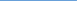 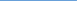 CATEGORY 4: Water, Sewer, and Broadband Infrastructure
Water and Sewer
Eligible Uses: Generally aligns with types or categories of projects that would be eligible for financial assistance through the:
Environmental Protection Agency’s Clean Water State Revolving Fund (CWSRF) or 
Drinking Water State Revolving Fund (DWSRF). 
Interim Final Rule also refers to the EPA Drinking Water and Clean Water State Revolving Funds (SRFs) for the categories of projects and activities that are eligible for funding.
[Speaker Notes: 7/14/21 FAQ 6.1, 6.7; https://www.epa.gov/sites/default/files/2016-07/documents/overview_of_cwsrf_eligibilities_may_2016.pdf]
CATEGORY 4: Water, Sewer, and Broadband Infrastructure
Stormwater Management Infrastructure

Eligibility: Per the EPA’s Overview of Clean Water State Revolving Fund Eligibilities, “Stormwater projects must have a water quality benefit.” 
Can transfer funds to a water district to be used for Township benefit 
Extension of sewer 
Road Repairs and Upgrades: Road repairs and upgrades are eligible so long as they are components of and directly related to an eligible water or sewer project or infrastructure project.
Example: a recipient could use Funds to repair or re-pave a road following eligible sewer repair work beneath it.
[Speaker Notes: 7/19/21 FAQ 6.14 and 6.15; https://www.nlc.org/article/2021/06/01/using-american-rescue-plan-act-funds-for-water-wastewater-and-stormwater-infrastructure-projects/]
CATEGORY 4: Water, Sewer, and Broadband Infrastructure
CWSRF Eligible Projects: 
Stormwater Management 
Nonpoint Source of Pollution (NPS) controls – identify sources of pollution in runoff water and identifying plants to prevent the polluted runoff water from reaching water sources 
Gray Infrastructure: controls for flooding, sediment controls 
Green Infrastructure: green roofs, green streets, green walls, infiltration basins, permeable pavement, replacement of gray infrastructure with green infrastructure
Landfills & Contaminated Sites: clean up and restoration
[Speaker Notes: Overview of Clean Water State Revolving Fund Eligibilities, May 2016]
CATEGORY 4: Water, Sewer, and Broadband Infrastructure
Nonpoint Source of Pollution (NPS) 
Definition: NPS pollution is caused by rainfall or snowmelt moving over and through the ground. As the runoff moves, it picks up and carries away natural and human-made pollutants, finally depositing them into lakes, rivers, wetlands, coastal waters and ground waters.
Nonpoint source pollution can include:
Excess fertilizers, herbicides and insecticides from agricultural lands and residential areas
Oil, grease and toxic chemicals from urban runoff and energy production
Sediment from improperly managed construction sites, crop and forest lands, and eroding streambanks
Salt from irrigation practices and acid drainage from abandoned mines
Bacteria and nutrients from livestock, pet wastes and faulty septic systems
CATEGORY 4: Water, Sewer, and Broadband Infrastructure
Green Infrastructure: 
Definition: Water management techniques that protect, restore or simulate the natural hydrology.  Green infrastructure can range in scale from site design approaches such as green roofs and pervious pavement to regional planning approaches such as conservation of large tracts of open land. 
Criteria:
Improvement in source water quality and/or quantity
Maximization of reliance on natural hydrologic functions 
Examples
Buffer strips to capture sediment and slow flow 
Green roofs, green streets, and green walls 
Rainwater harvesting collection, storage, management, and distribution systems 
Infiltration basins 
Constructed wetlands, including surface flow and subsurface flow (e.g., gravel) wetlands 


Bioretention/bioswales (e.g., rain gardens, tree boxes) 
Permeable pavement 
Wetland/riparian/shoreline creation, protection, and restoration 
Establishment/restoration of urban tree canopy 
Replacement of gray infrastructure with green infrastructure including purchase and demolition costs
[Speaker Notes: https://extensionpublications.unl.edu/assets/html/g2148/build/g2148.htm]
CATEGORY 4: Water, Sewer, and Broadband Infrastructure
Broadband Infrastructure
Eligible projects: Projects must reliably deliver minimum speeds of 100 Mbps download and 100 Mbps upload. In cases where it is impracticable due to geography, topography, or financial cost to meet those standards, projects must reliably deliver at least 100 Mbps download speed, at least 20 Mbps upload speed, and be scalable to a minimum of 100 Mbps download speed and 100 Mbps upload speed. 
Goal: Prioritizing deployment of infrastructure that will bring service to households or businesses that are not currently serviced by a wireline connection that reliably delivers at least 25 Mbps download speed and 3 Mbps of upload speed.  Businesses refers to all non-residential use, including schools or libraries.
Unserved or underserved households or businesses need not be the only households or businesses in the service area receiving funds so long as the project’s target encompasses that goal.  
Cybersecurity: Modernization of cybersecurity, including hardware, software, and protection of critical infrastructure, as part of provision of government services up to the amount of revenue lost due to the public health emergency. 
Digital Literacy Training: digital literacy training and other programs that promote access to the Internet
[Speaker Notes: 7/14/21 FAQ 6.5, 6.6]
CATEGORY 4: Water, Sewer, and Broadband Infrastructure
Broadband Infrastructure:
Middle-mile Projects: Funds may be used for “middle-mile” projects but Treasury Dept has put emphasis on projects that achieve “last-mile connections”
”Middle Mile:” the network connection between the last mile and greater Internet. For instance, in a rural area, the middle mile would likely connect the town's network to a larger metropolitan area where it interconnects with major carriers
“Last-Mile Connections:” the final leg of a connection between a service provider and the customer
Prioritize support for broadband networks owned, operated by, or affiliated with local governments, non-profits, and co-operatives—providers with less pressure to turn profits and with a commitment to serving entire communities.
[Speaker Notes: 7/14/21 FAQ: 6.9, 6.10, 6.16,]
Other eligible uses: Public SafetyWorking to reduce and respond to increased violence during the covid-19 public health emergency
All communities:  rehiring police officers and other public servants to restore law enforcement and courts to their pre-pandemic levels 

Communities Facing Increased Violence or Difficulty Accessing Services to Mitigate Violence 
Hiring law enforcement officials – even above pre-pandemic levels – or paying overtime where the funds are directly focused on advancing community policing strategies in those communities experiencing an increase in gun violence associated with the pandemic 
Community Violence Intervention (CVI) programs, including capacity building efforts at CVI programs like funding and training additional intervention workers 
Additional enforcement efforts to reduce gun violence exacerbated by the pandemic, including prosecuting gun traffickers, dealers, and other parties contributing to the supply of crime guns, as well as collaborative federal, state, and local efforts to identify and address gun trafficking channels 
Investing in technology and equipment to allow law enforcement to more efficiently and effectively respond to the rise in gun violence resulting from the pandemic 

Such expenditure of funds must be related and reasonably proportional to extent and type of harm experienced
[Speaker Notes: 7/14/21 FAQ 4.8]
Ineligible uses
Nonpermitted Uses:
Replenish budget stabilization fund, rainy day fund, or similar reserve account 
Pay interest or principal on outstanding debt 
Pension deposits 
Non-federal matching 
General Infrastructure
[Speaker Notes: 7/14/21 FAQ 4.1, 4.3, 8.1]